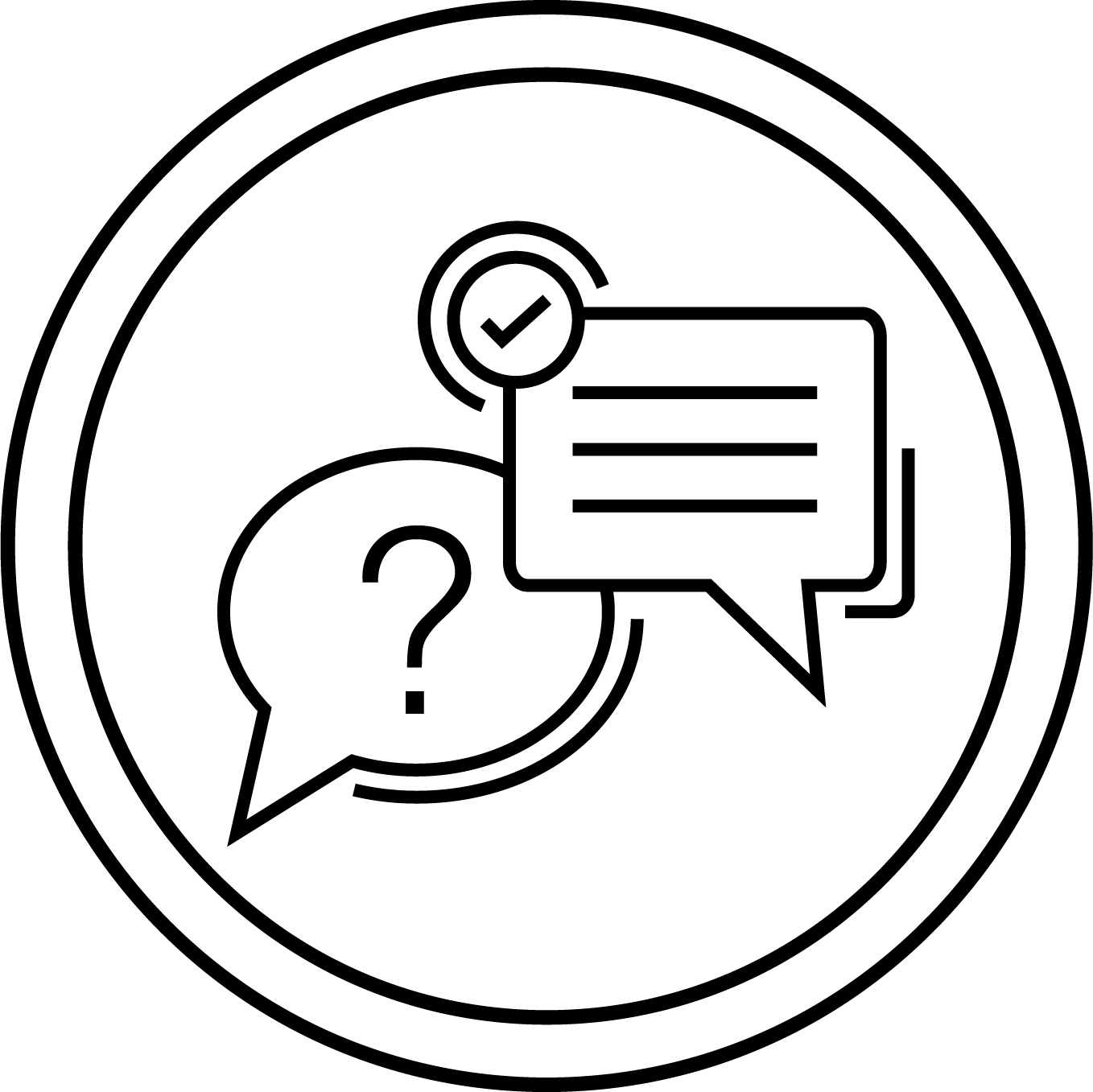 Portál kolektívnej inteligencie
Bakalárska práca
Autor: Róbert Vangor
Vedúci: RNDr. Peter Borovanský, PhD.
Motivácia a ciele
Vytvoriť moderný portál, ktorý by zlepšil kolaboráciu medzi študentami a vyučujúcimi
StackOverflow na lokálnej úrovni univerzity
Technologická stránka portálu
Aplikácia na strane servera: Spring Boot
Aplikácia na strane klienta: Angular (PWA)
Databáza: PostgreSQL (Hibernate)
Webový server: Tomcat (Spring), Nginx (Angular)
Nasadenie
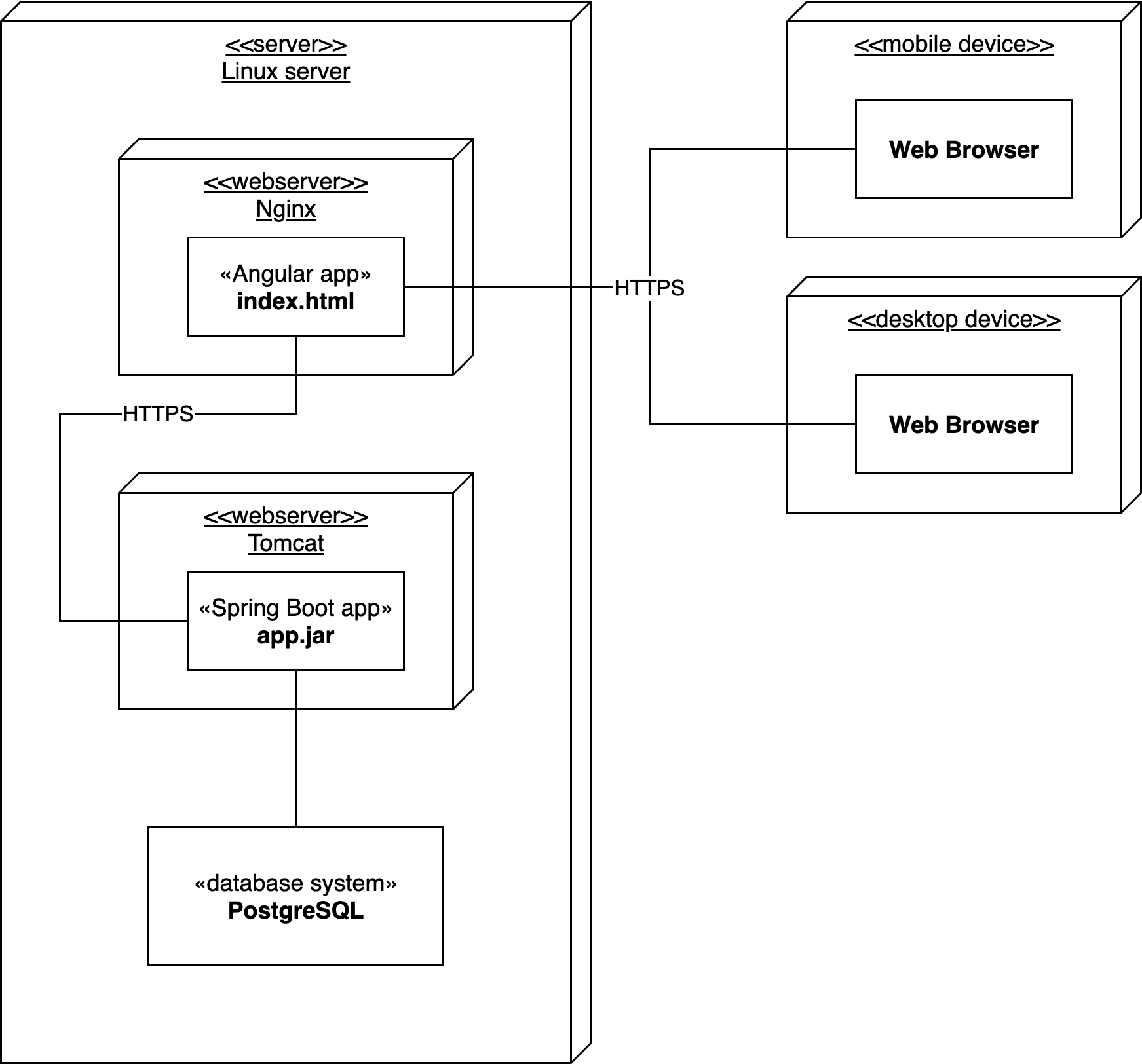 Klientská časť aplikácie (Angular) komunikuje so serverovou časťou aplikácie (Spring) prostredníctvom REST API
Portálu je priradená dómena unibask.sk a SSL certifikát
Portál je nasadený ako Docker kontajner na virtuálnom privátnom servery
Nginx server obsluhujúci Angular aplikáciu beží na porte 443 (HTTPS) a Tomcat server obsuluhujúci Spring aplikáciu beží na porte 8443
Nginx server posiela požiadavky cesty ‘/api’ na port 8443 pomocou revérzneho proxy
Databáza
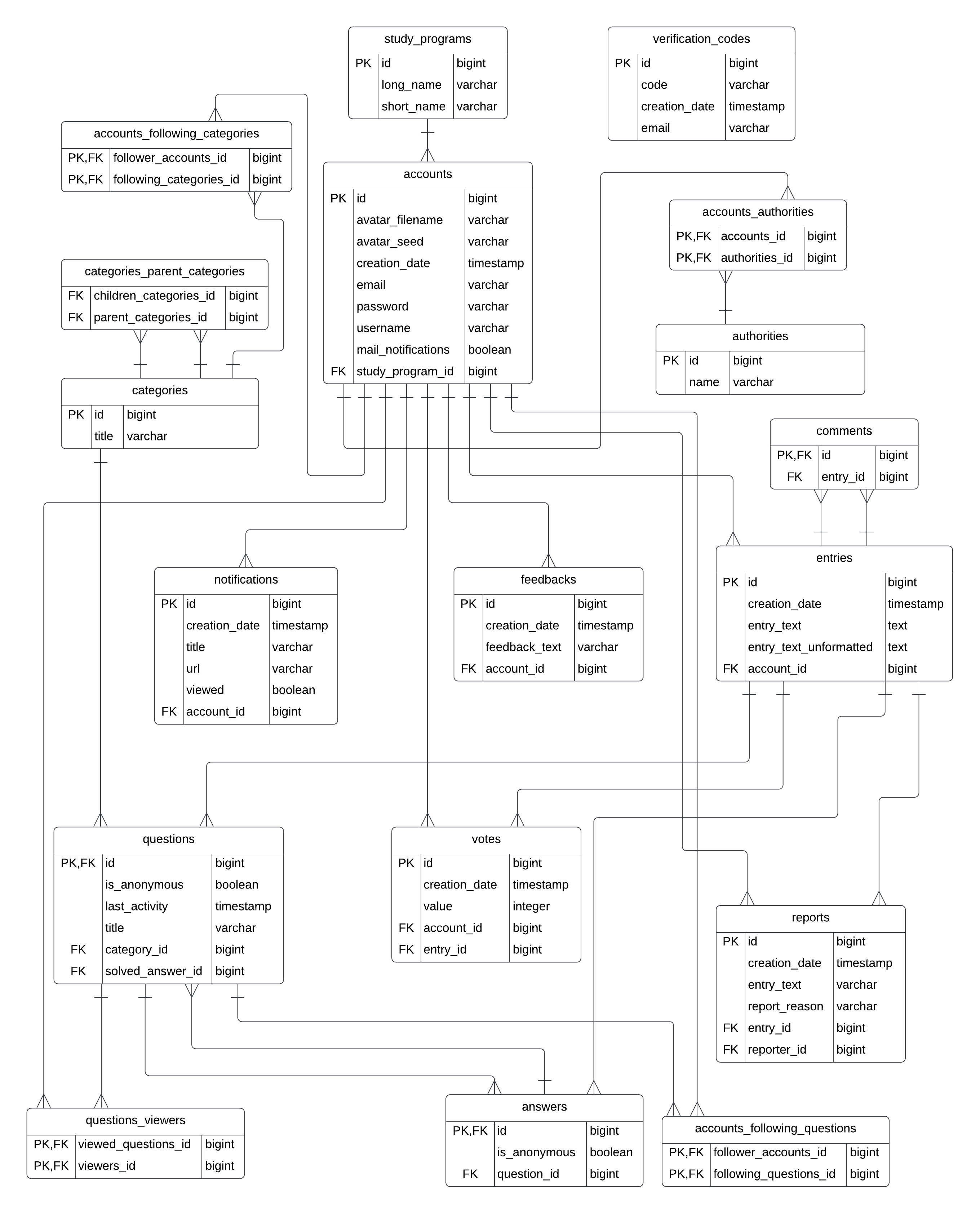 Databáza je pomerne rozsiahla a snažili sme sa o optimálny návrh
Aplikácia (Spring Boot) komunikuje s databázou prostredníctvom Hibernate ORM
Riadili sme sa konvenciami určenými Hibernate frameworkom, takže zmena databázového systému z Hibernate na iný by mala byť jednoduchá, čo zlepšuje modularitu aplikácie
Pri tvorení aplikácie sme rátali s veľkým množstvom dát v prípade jej ujatia a dbali sme na optimalizáciu dátových dopytov. (napríklad minimalizáciou načítavaných údajov, lazy fetchingom, indexovaním)
Položenie otázky
Pri položení otázky musí používateľ zadať nadpis, kategóriu, obsah otázky a rozhodnúť sa či chce otázku položiť anonýmne
Na položenie otázky slúži rich text editor tretej strany Quill, ktorý umožnuje formátovanie textu, pridávanie LaTeX výrazov a zvýraznovanie kódu rôznych jazykov
Riešené problémy:
Implementácia intuitívneho vyhľadávania kategórie
Integrovanie rich text editoru tretej strany Quill
Umožnenie používateľovi nahrávať obrázky prostredníctvom editoru
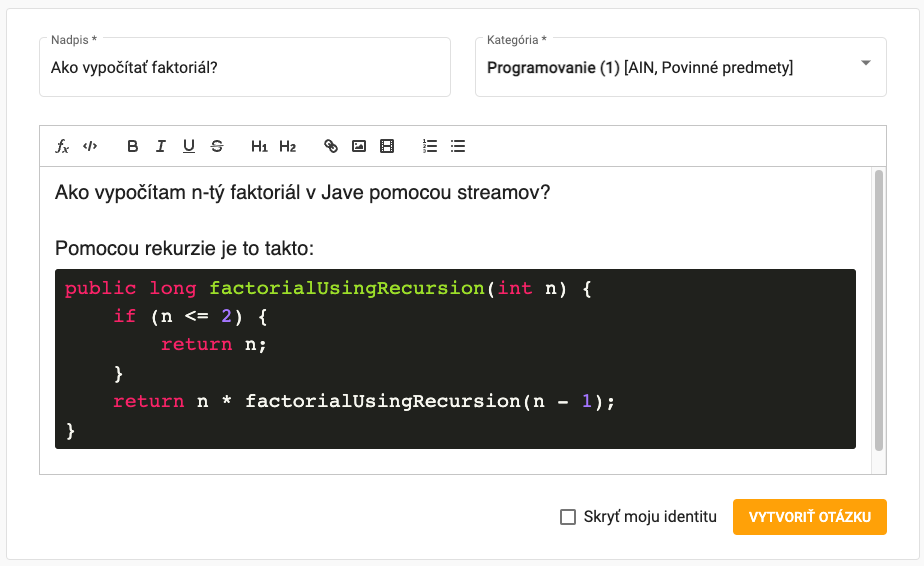 Otázka
Otázka je vlákno, ktoré mimo nej samej obsahuje odpovede a komentáre
Riešené problémy:
Možnosť pridania odpovedí a komentárov
Zabezpečenie hlasovania
Umožnenie zakladateľovi otázky označiť správnu odpoveď
Zoradenie odpovedí podľa užitočnosti (primárne správna odpoveď, sekundárne od najväčšej reputácie, terciárne podľa dátumu)
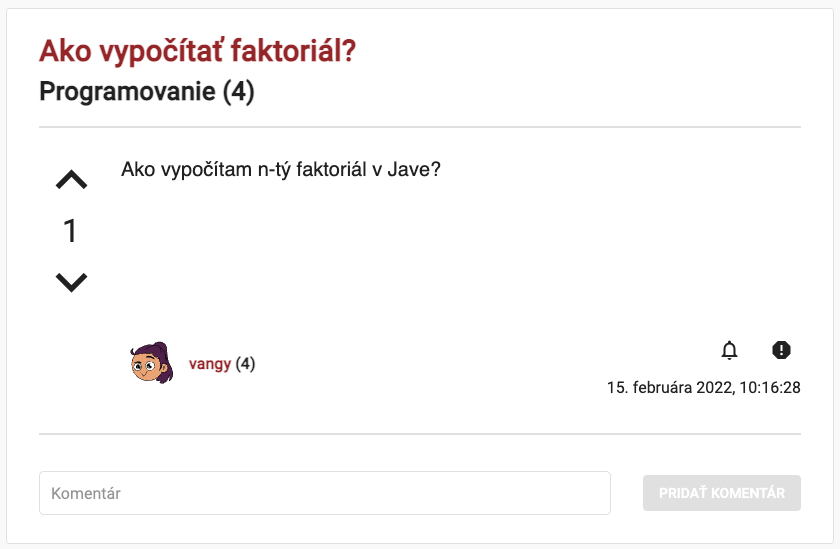 Kategórie
Kategórie majú štruktúru stromu
Kategórie, ktoré sú listami stromu slúžia na zoskupovanie otázok
Kategórie, ktoré nie sú listami stromu slúžia na zoskupovanie kategórií
Riešené problémy
Zabezpečenie jednoduchého modifikovania, pridávania a odoberania kategórií
Umožnenie používateľovi sledovať preferované kategórie
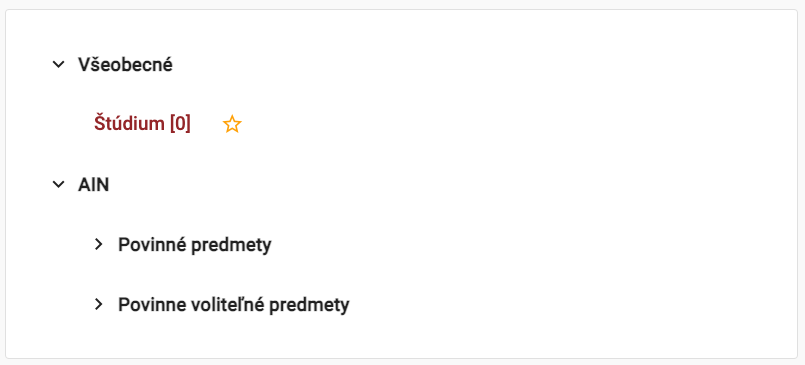 Zoznam otázok
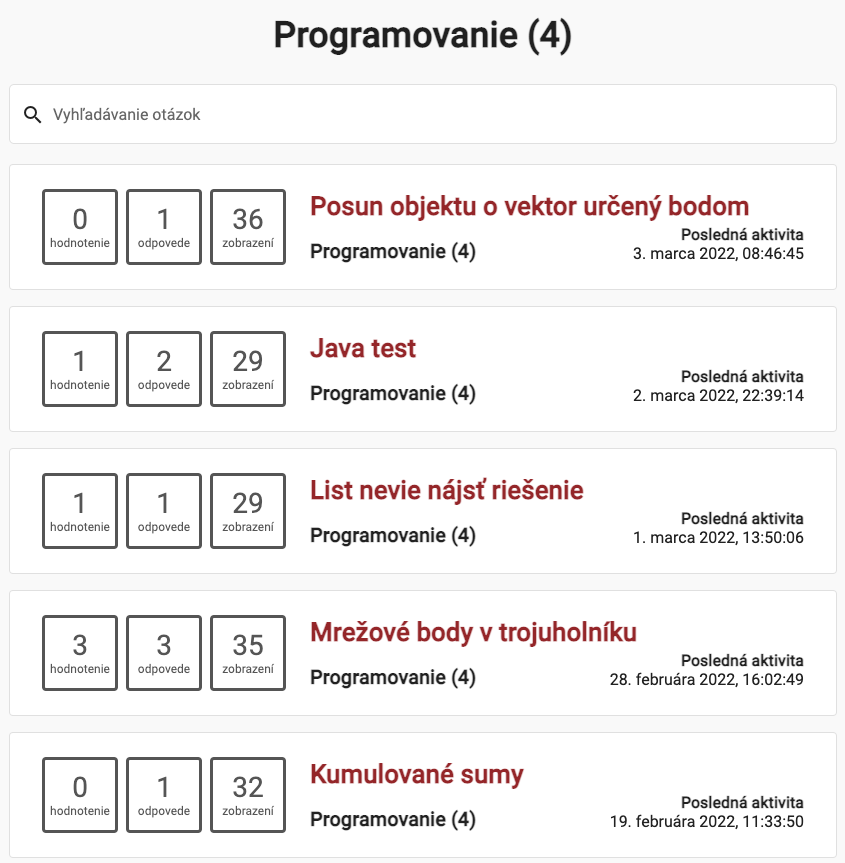 Zoznam otázok slúži na zobrazenie otázok používateľovi
Typy zoznamov
Všetky otázky
Otázky zvolenej kategórie
Otázky sledovaných kategórií
Riešené problémy:
Infinite scrolling
Dynamické vyhľadávanie otázok podľa ich nadpisu a obsahu
Notifikácie
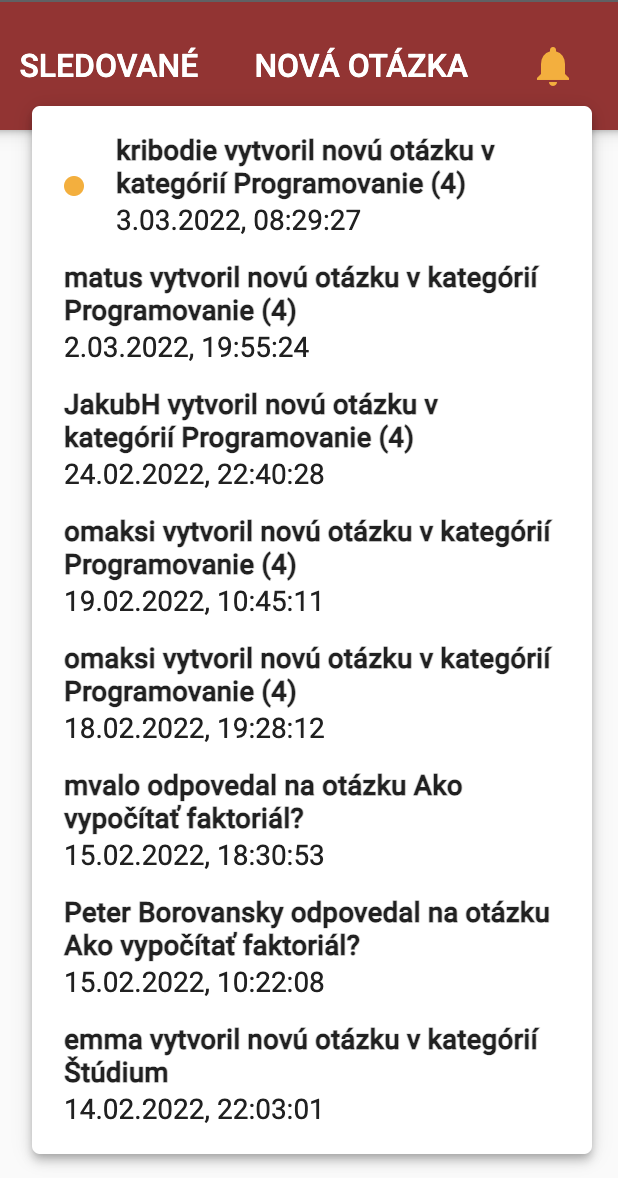 Používateľ si môže zapnúť notifikácie pre
Vytorenie novej otázky v ním určenej kategórií
Pridanie novej odpovede/komentáru k ním určenej otázke
Používateľ si môže nechať doručovať notifikácie instantne aj prostredníctvom emailu
Riešené problémy:
Udržovanie sledovaní používateľmi
Konfigurácia zasielania emailov
Web dizajn
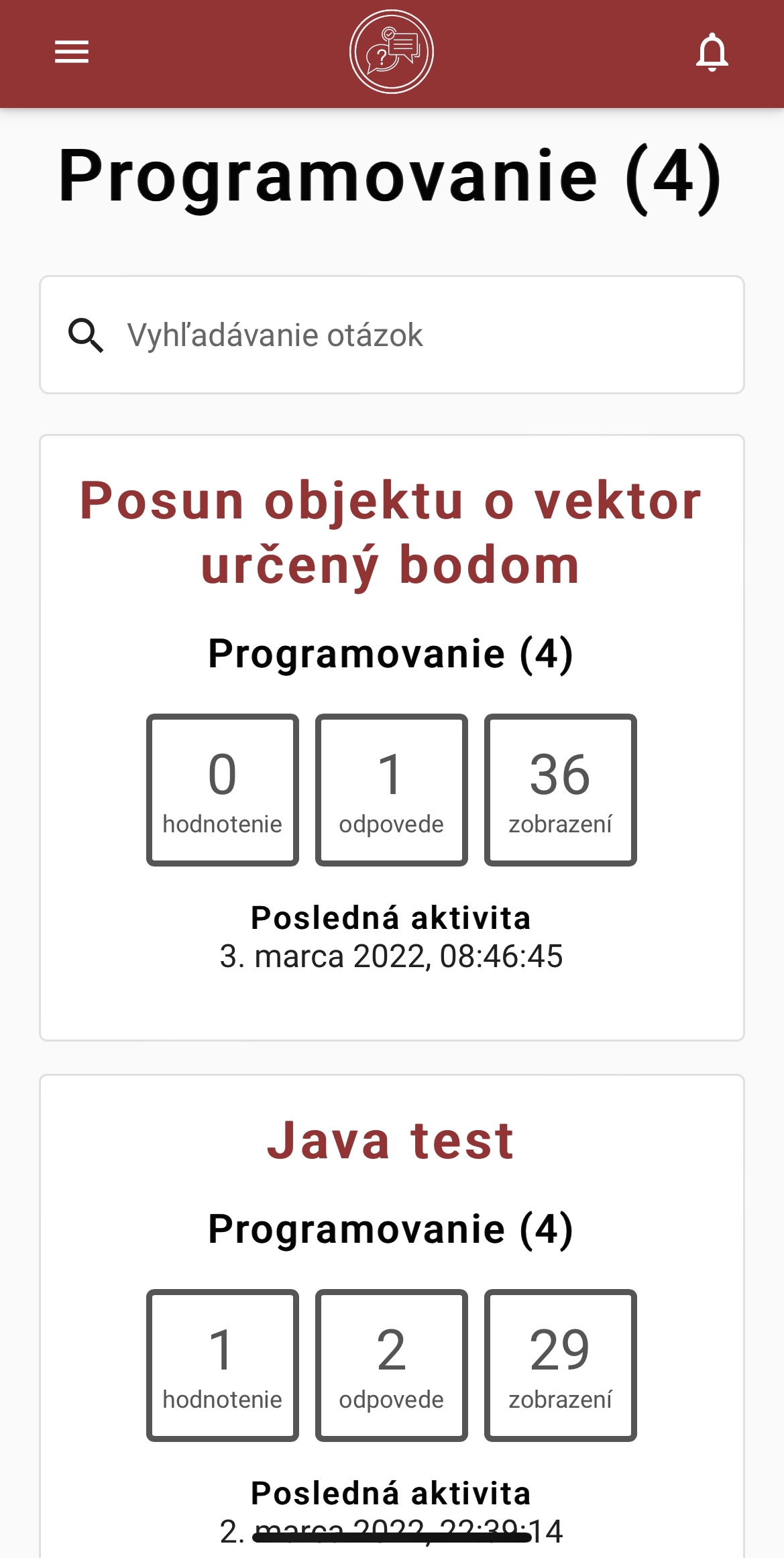 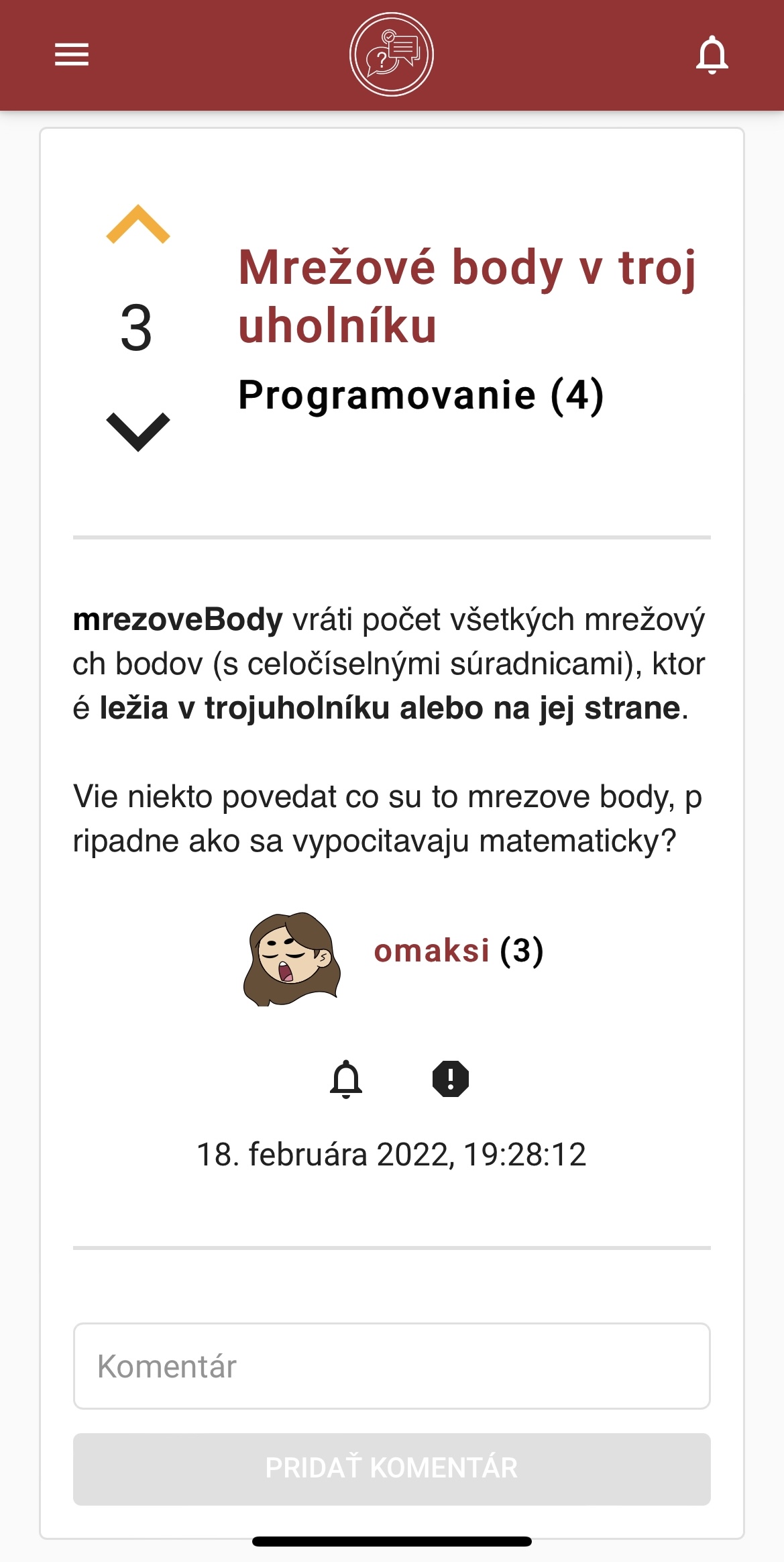 Portál je navrhnutý tak, aby
Bol čo najintuitívnejší a aby bol jednoduchý na používanie
Mal esteticky príjemný dizajn
Podporoval všetky relevantné zariadenia s rôznymi veľkosťami obrazovky
Riešené problémy:
Navrhnutie dizajnu stránky
Navrhnutie rozloženia komponentov pre všetky veľkosti obrazovky
Vhodné vybranie responzívnych breakpointov
Hlavné prínosy práce
Vytvorenie portálu v súlade s cieľami určenými v zadaní bakalárskej práce, ktorý je prístupný na stránke https://unibask.sk
Úspešné testovacie nasadenie na predmete Programovanie (4) v LS 2021/22
Získanie dát o záujme študentov využívať tento portál
Otázky z posudkov
Čím si vysvetľujete celkový nezáujem študentov komunikovať a zdieľať informácie cez tento portál? Skúste svoje skúsenosti porovnať so systémom ASKALOT.
Spočiatku bol portál aktívny, neskôr naň študenti asi zabudli
FIIT systém ASKALOT propagovala celofakultne a pracovalo na ňom niekoľko inžinierov v rámci tímového projektu
V závere spomínate, že moderovanie príspevkov je možné len na úrovni databázy. Ako veľmi náročné by bolo moderovanie implementovať, prípadne prečo ste to neurobili?
Zvažoval som pridanie celého administrátorského rozhrania, no nezvýšil mi na to už veľmi čas
Ďakujem za pozornosť